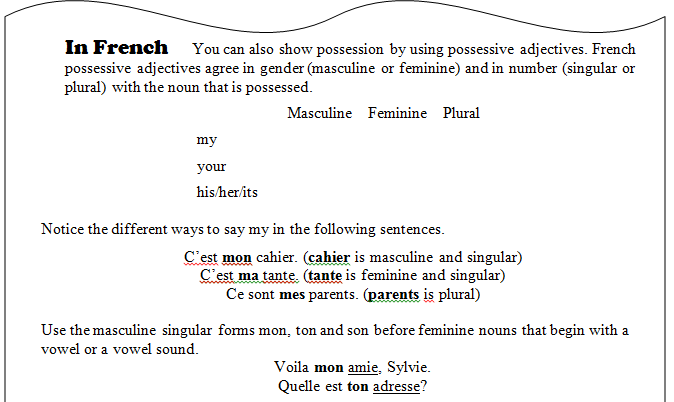 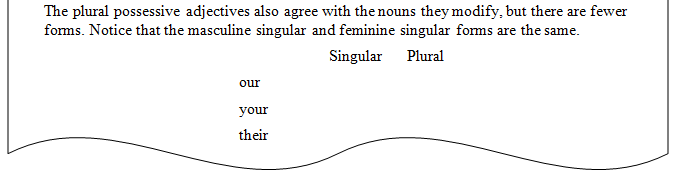 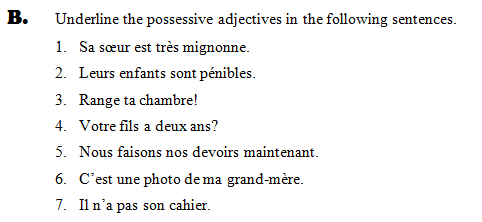 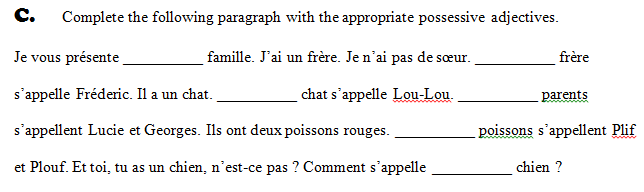 1.  J'ai un crayon.  C'est _____ crayon.

2. Nous avons une voiture.  C'est _____ voiture.

3. Tu as un chien.  C'est _____ chien.

4. Il a des cousins.  Ce sont _____ cousins.

5. Elles ont une mère.  C'est _____ mère.

6. Il a une tante. C'est _____ tante.

7. Nous habitons dans un appartement.  C'est ______ appartement.

8. J'ai une cousine.  C'est _____ cousine.

9. Tu as une nièce.  C'est _____ nièce.
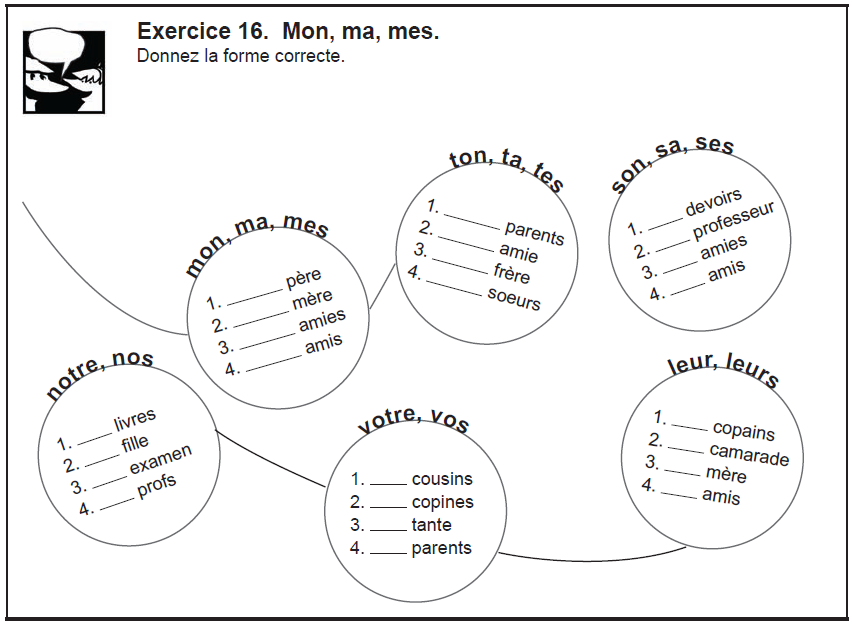 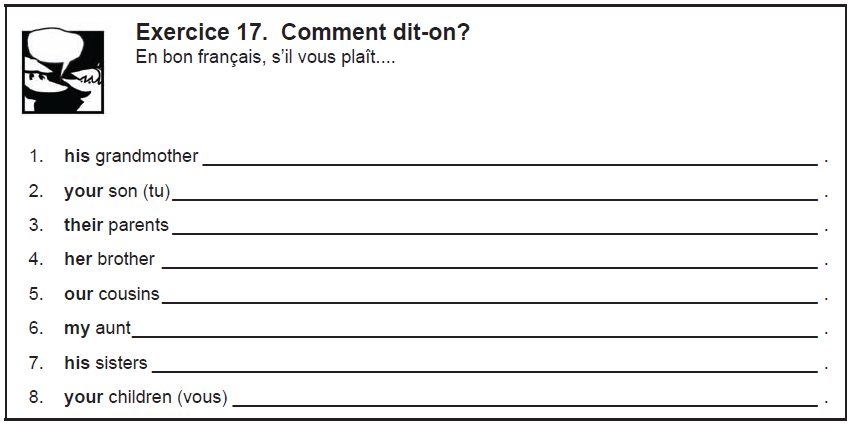